Data, Data Everywhere! It’s Time to Stop and Think.
Click to add text
Presented by: Jeannine Pavlak & Ryan Aldrich
Group Discussion
2
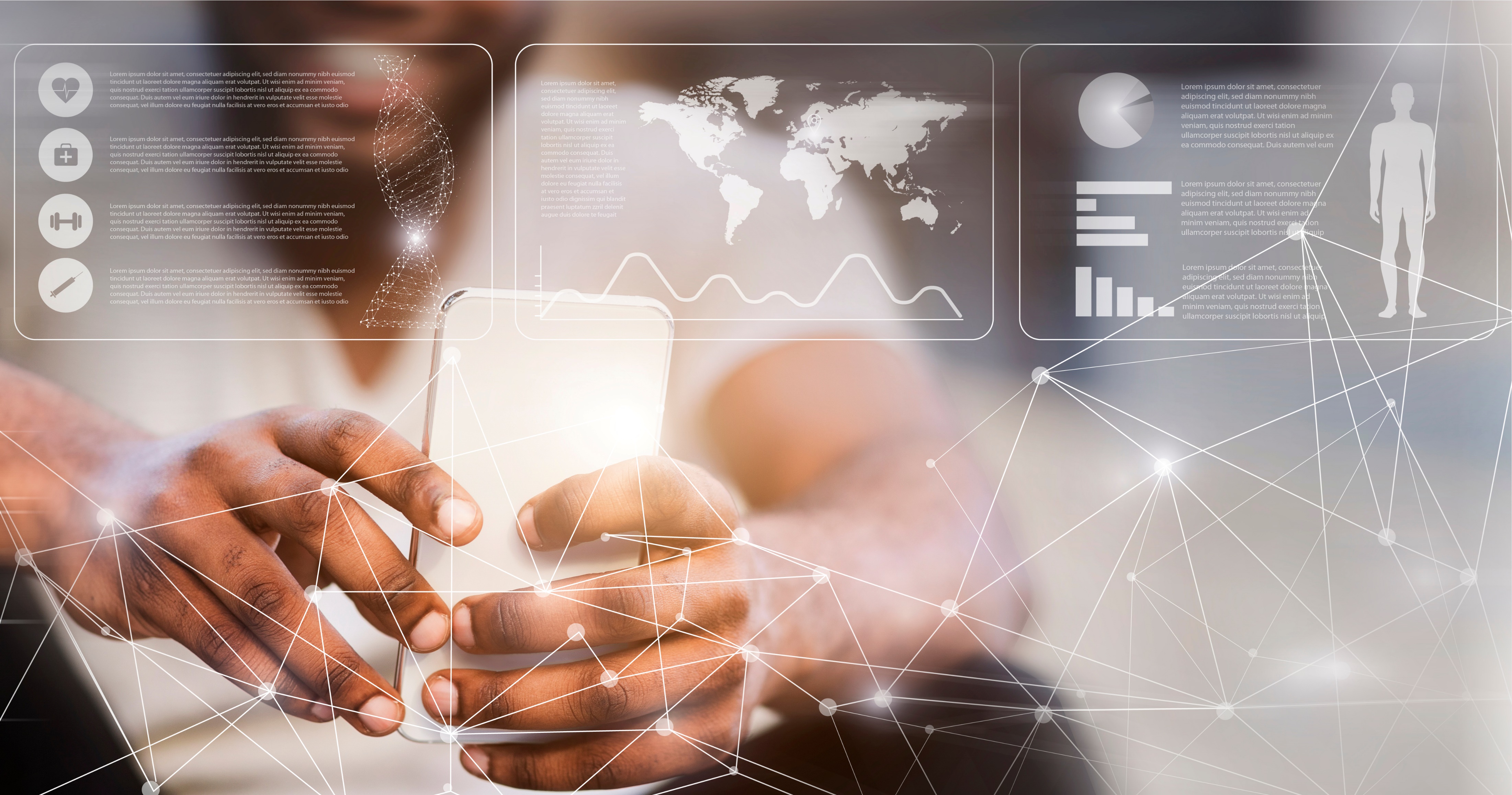 What are you currently measuring?

What is this data telling you?
What data are you currently collecting?

What is this data telling you?
3
Results for all key outcomes
Process indicators that are required for success
Indicators which are required for sustainability
If you don’t collect it you can't measure it!
Improve outcomes
Lose accountability
Justifies program and their costs
Improves internal and external communication
4
Hourly wage
Name of employer and job title
Approximate hours worked
Employment Setting: CIE or not CIE
DVR involvement in placement
Do they have a second job that is CIE
Colorado Data Collection Requirements
5
Communication
Sustainability
Outcomes
Know what data you need before you start collecting it.
Balanced Scorecard
6
Customer
To achieve or vision, how do To achieve our vision, how will we appeal to our customers?s?
Financial
Business Processes
To achieve our vision how do we best utilize our contract dollars.
To achieve our vision what must we excel at?
Vision
Strategy
Learning/Growth
To achieve our vision how will we sustain our ability to improve and grow?
7
Learning Perspective
Employee development, retention, skill development.
Continuous improvement and value creation using your staff effectively
Process Perspective
Setting goals around quality, time, efficiencies
Balance Scoreboard:Four Perspectives
Customer Perspective
Customer satisfaction.  Are you getting ample referrals, are you getting quality outcomes
Financial Perspective
Sustainability
Pilot project:
9 employment programs
47 Employment consultants
Minnesota and Massachusetts
October 2021 - March 2022
https://www.es-coach.org/dashboard
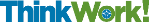 *Ongoing study – results are subject to change prior to publication
Overview
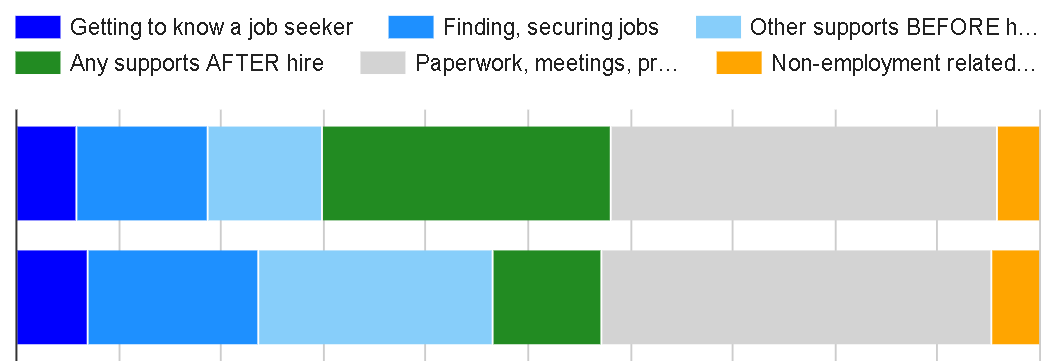 ALL programs
Program A
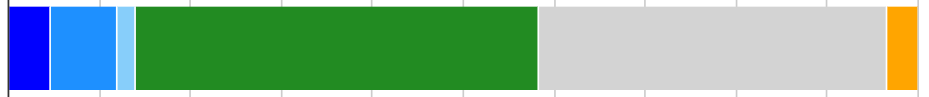 Program B
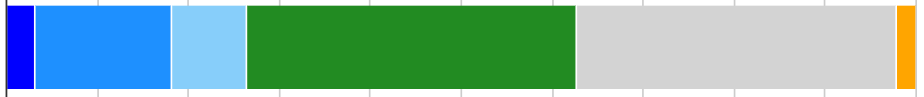 Program C
*Ongoing study – results are subject to change prior to publication
Supports leading to hire
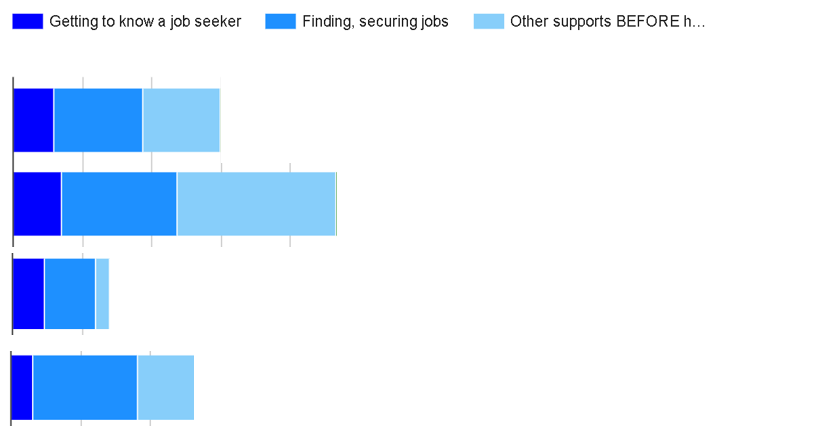 2:23 hour/day
ALL programs
3:43 hour/day,
Program A
1:07 hour/day
Program B
Program C
2:16 hour/day
*Ongoing study – results are subject to change prior to publication
Quality getting to know (Observing, participating in activities, informational interviews)
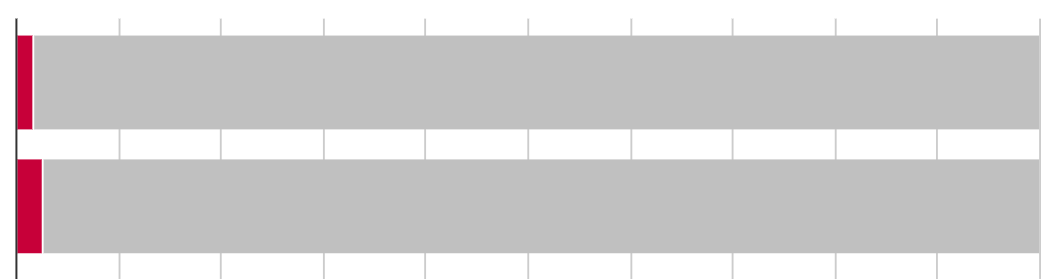 ALL Programs
0:08 min/day
Program A
0:12 min/day
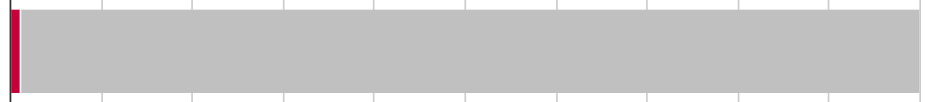 Program B
0:05 min/day
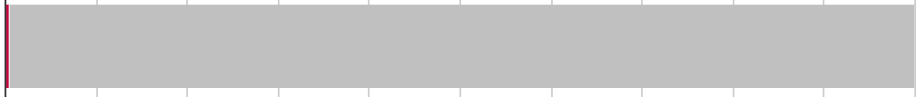 0:02 min/day
Program C
*Ongoing study – results are subject to change prior to publication
Quality job search (Networking, informational interviews, job negotiation)
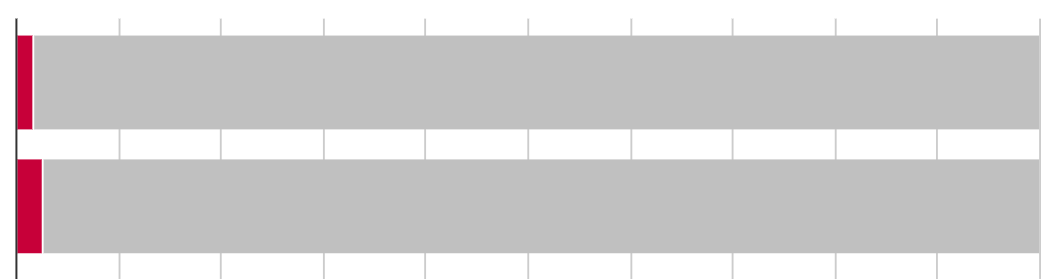 0:14 min/day
ALL Programs
Program A
0:08 min/day
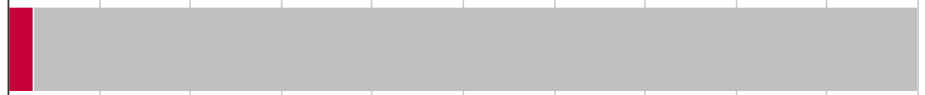 0:13 min/day
Program B
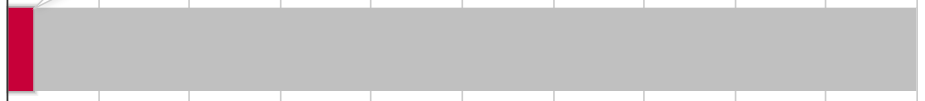 Program C
0:14 min/day
*Ongoing study – results are subject to change prior to publication
Infographs tell a story!
13
Best Practices with Our Data
14
15
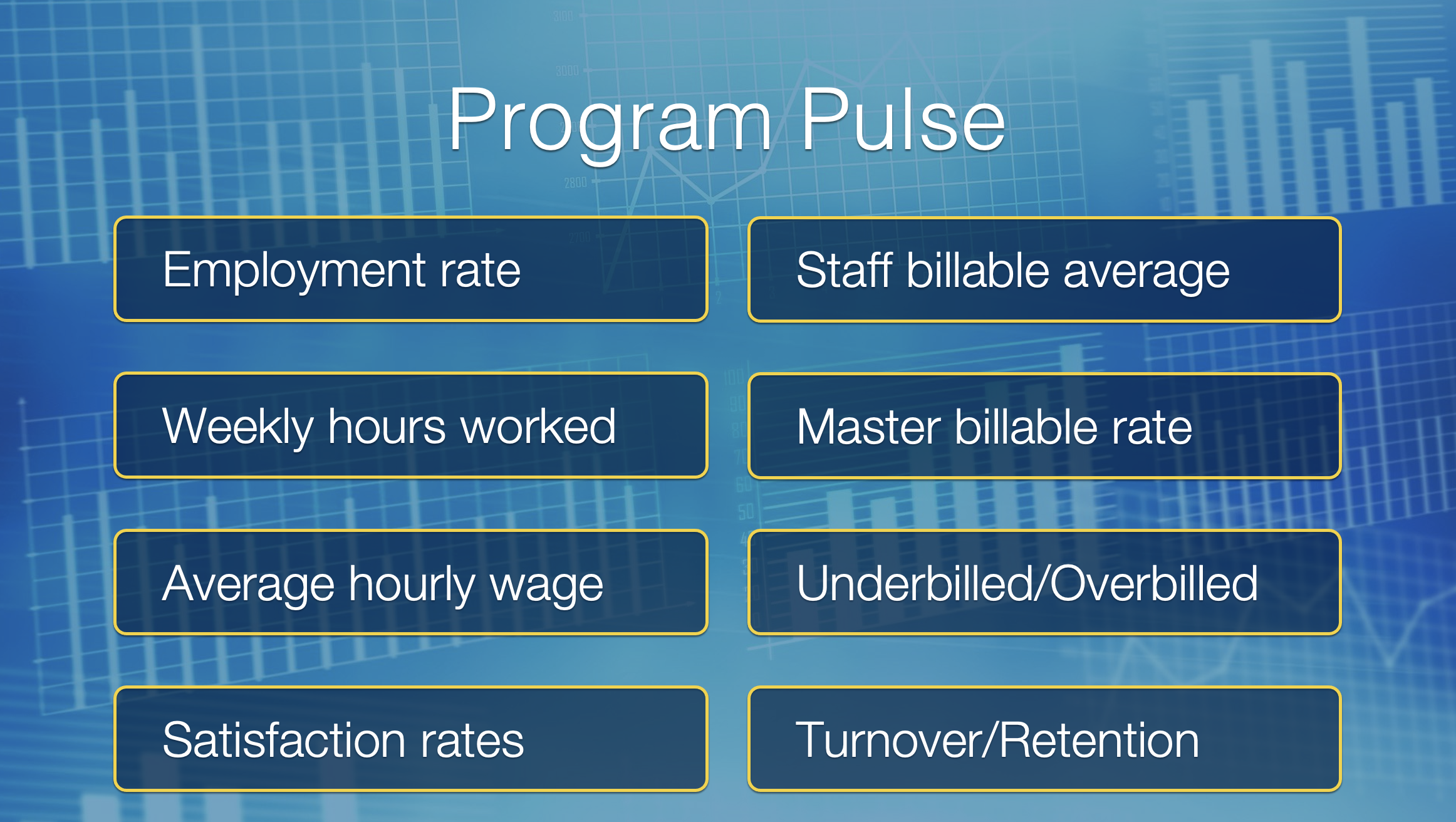 Program Pulse
A set of data "at a glance"
Each component can have benchmarks to meet
Gives information on program performance from multiple angles
Can be catered and shared with various stakeholders
16
17
Individuals served
Families
Funding Sources
Employers
Staff
Legislators
Board of Directors
Others?
Stakeholders
18
Billable Hours Tracking
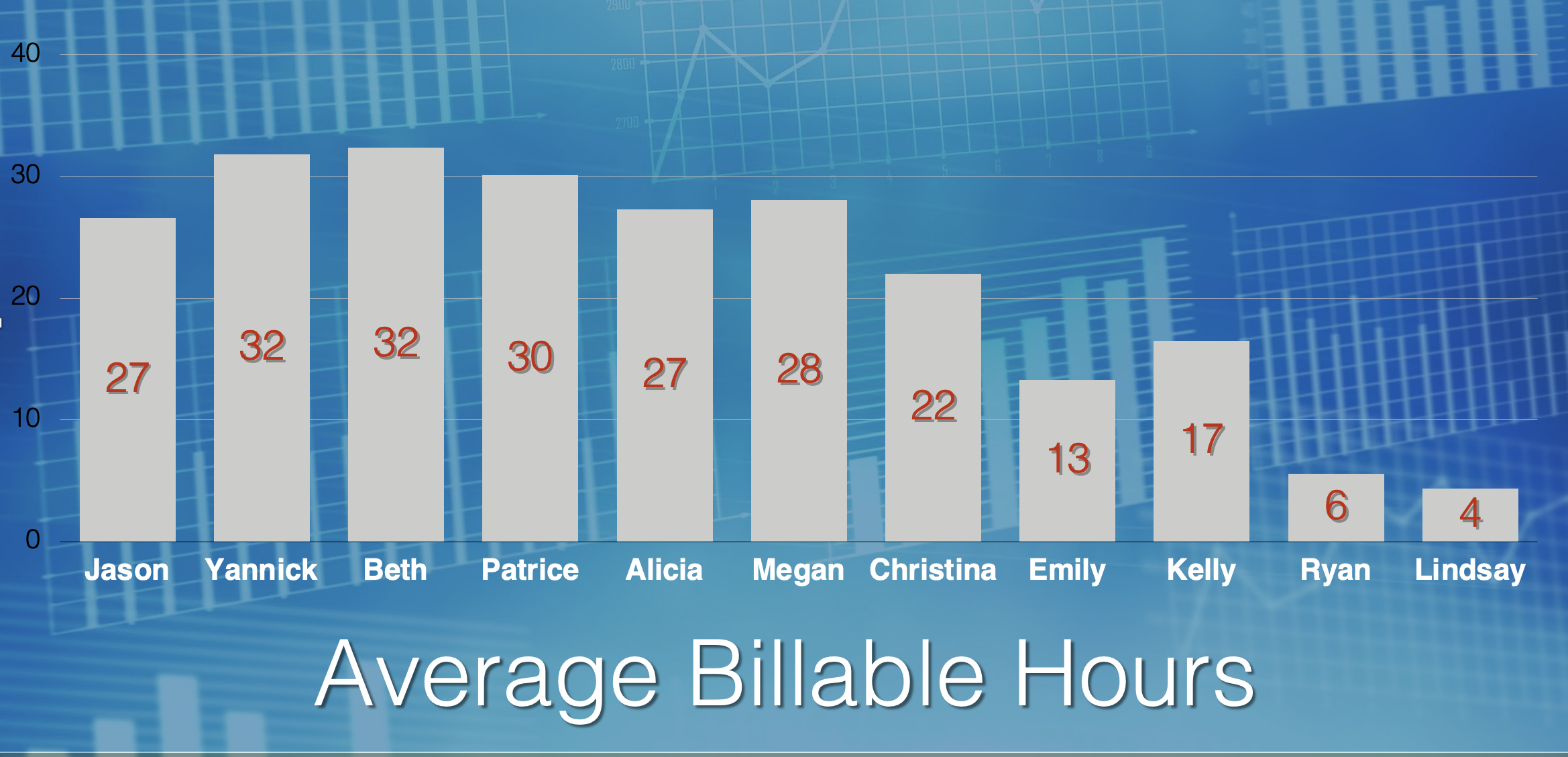 Track staff efficiency
Create benchmarks
Find trends
Investigate causes of spikes or valleys
Apply accountability
19
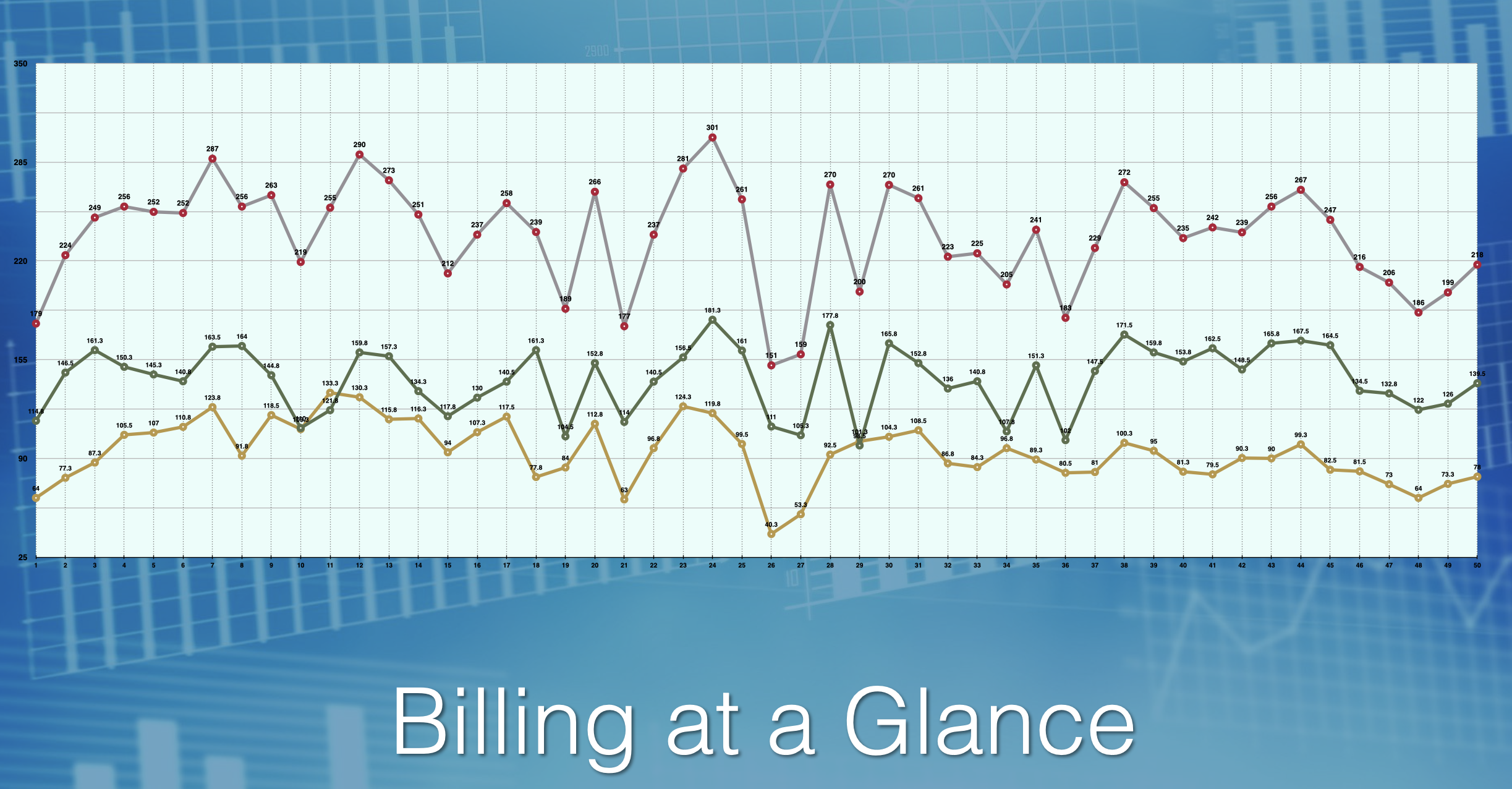 Billing at a Glance
Weekly snapshot of regional and statewide billing
Provides pattern of billing that can be traced (holidays, vacations etc.)
Can be used to do year-over-year lookback
20
Employment outcomes at a glance
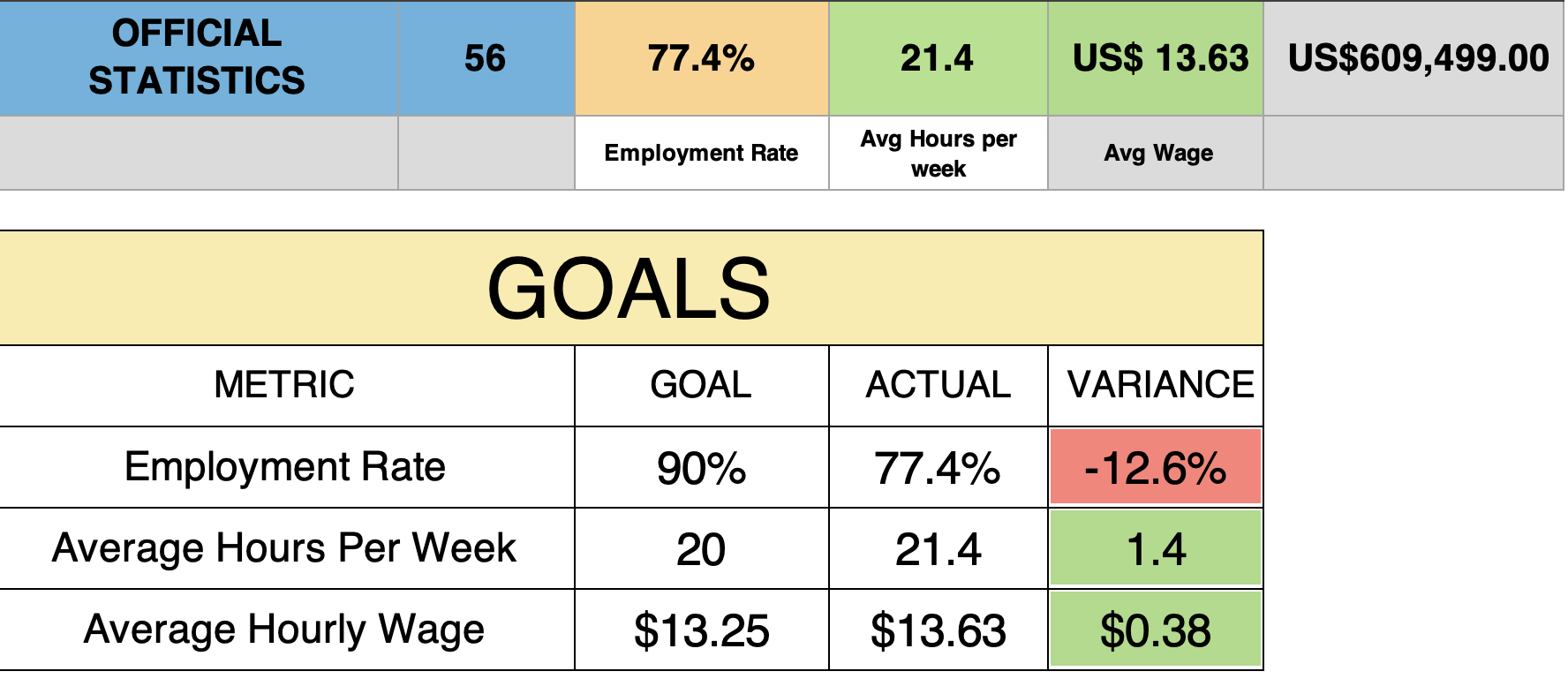 Total served
Employment Rate
Hours per week
Wage
Goal comparison
21
Average Weekly Hours Worked
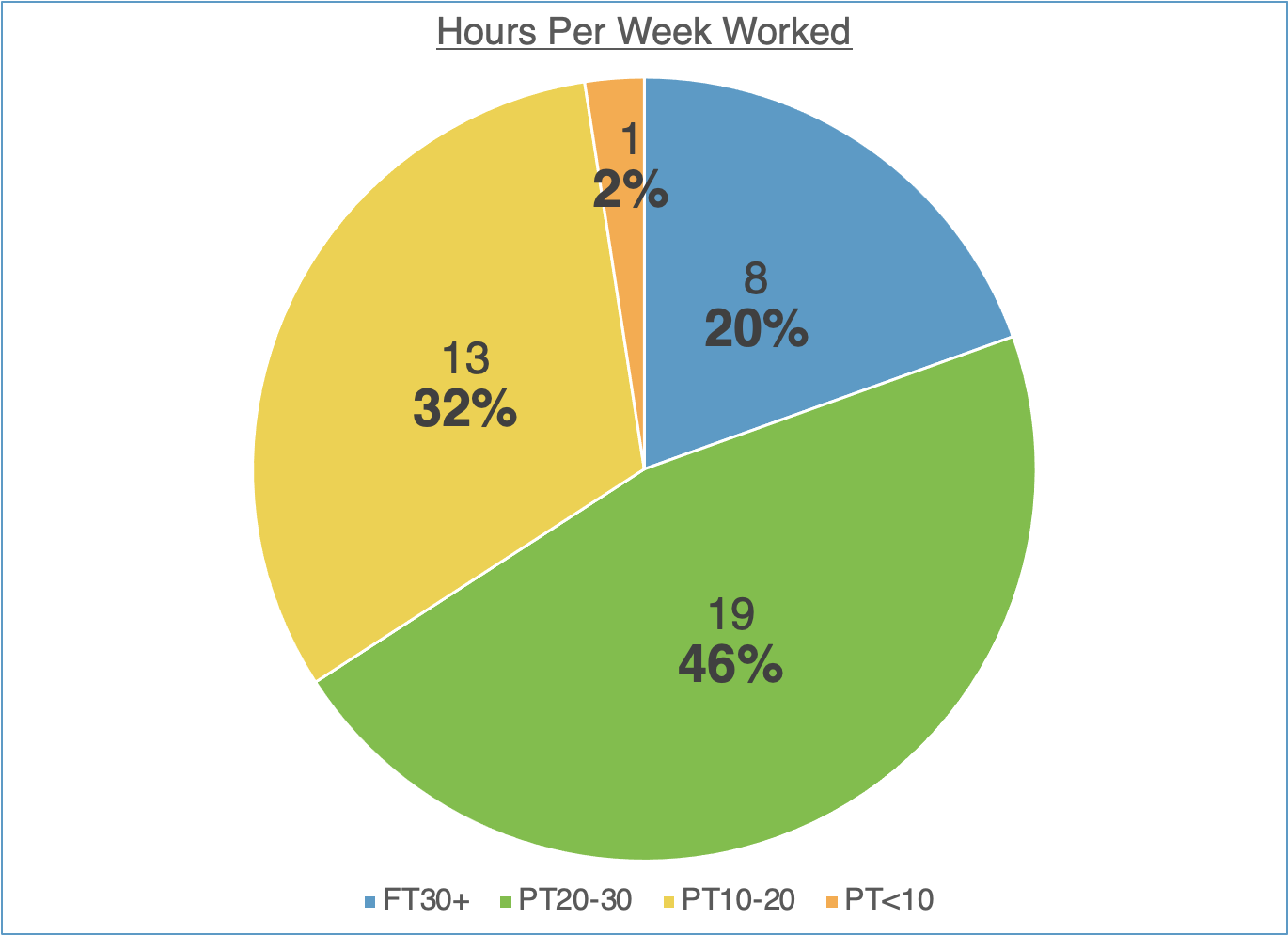 Talking point for most stakeholders
We use 20 hours per week as benchmark of substantially employed
22
Employment Status
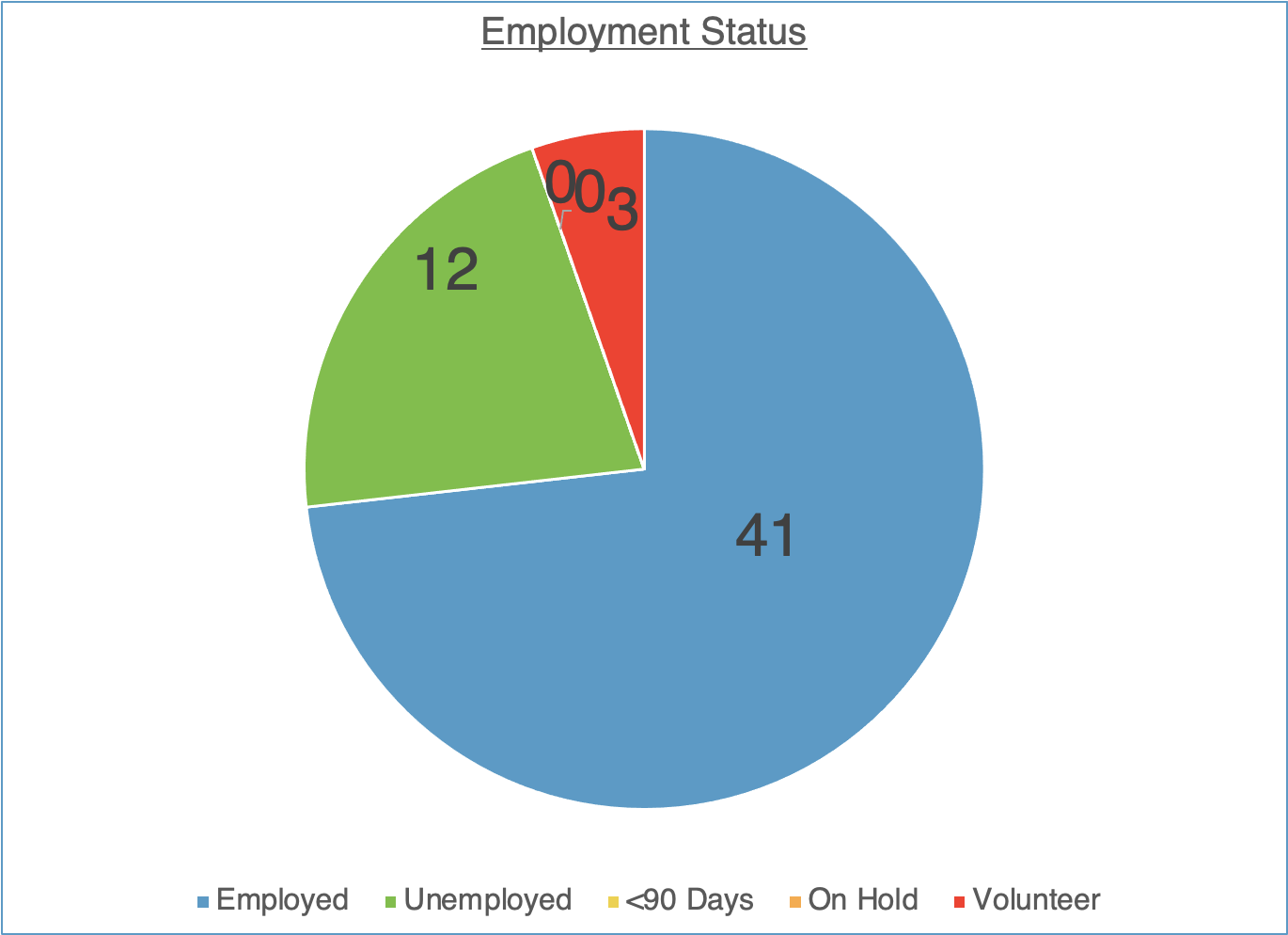 Lends accuracy and credit with flexibility
On hold, < 90 Days, Volunteer goals do not count towards employment rate
23
Average Hourly Wage
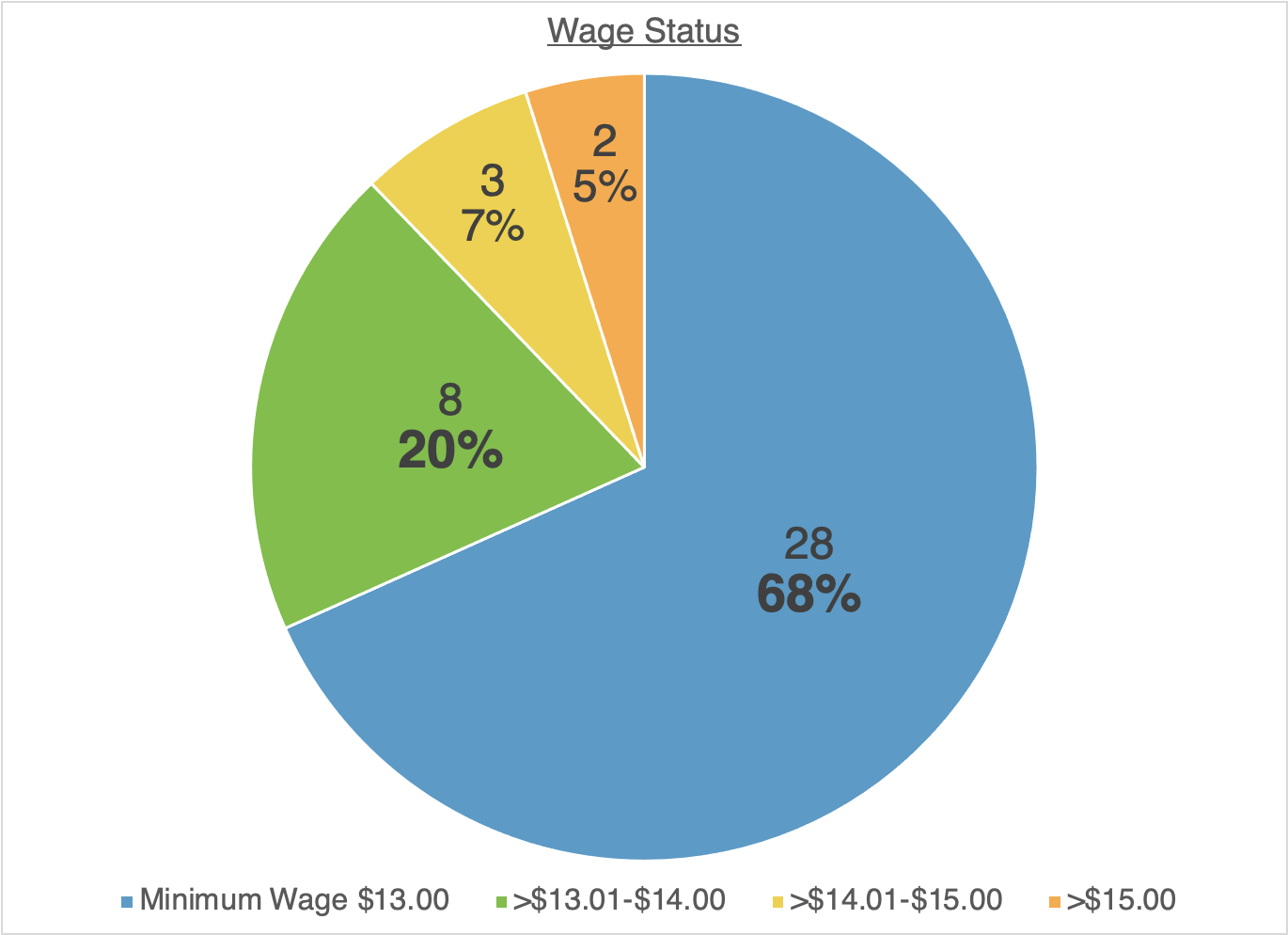 Current minimum wage in CT is $13.00 and in phase of increase.
24
25
Q & A
26
Questions after today? Contact Us!
Jeannine Pavlak, MSNPM
Ryan Aldrich, CESP
jeannine.pavlak@nebaworks.com

(413) 348-2657
ryan.aldrich@nebaworks.com

(203) 606-9339
27
Thank you!